XVI Congresso da Sociedade Portuguesa de Ciências da Educação (SPCE)
2022
Educação e Cidades: Tempos, espaços, atores e culturas
Título
Autores
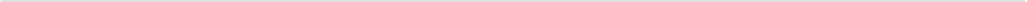 2022
XVI Congresso da Sociedade Portuguesa de Ciências da Educação (SPCE)
Educação e Cidades: Tempos, espaços, atores e culturas
Título
Corpo de texto
Corpo de texto
Corpo de texto
2022
XVI Congresso da Sociedade Portuguesa de Ciências da Educação (SPCE)
Educação e Cidades: Tempos, espaços, atores e culturas
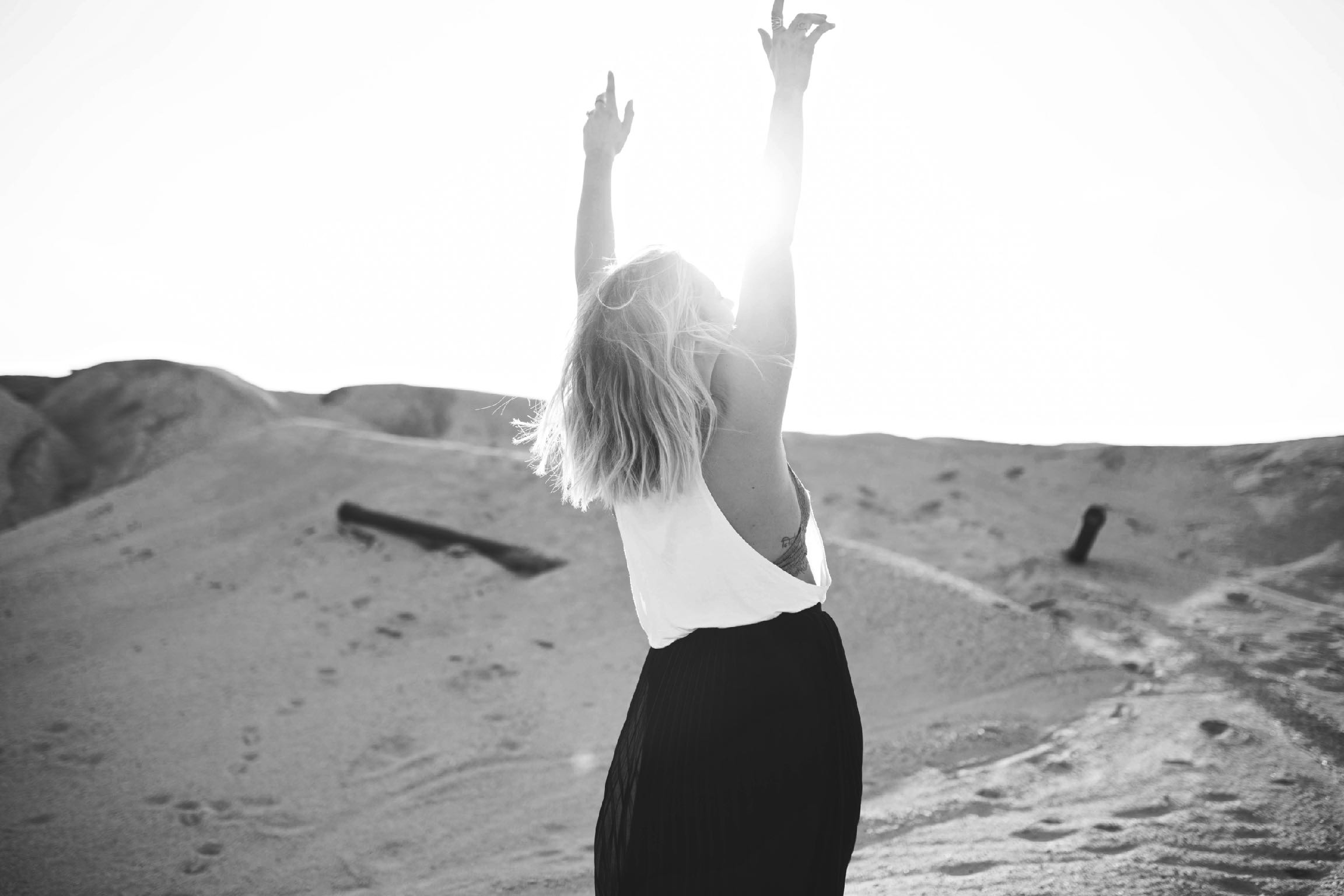 Título
Subtítulo
2022
XVI Congresso da Sociedade Portuguesa de Ciências da Educação (SPCE)
Educação e Cidades: Tempos, espaços, atores e culturas
Título
Corpo de texto, Corpo de texto, Corpo de texto, Corpo de texto,Corpo de texto, Corpo de texto, Corpo de texto, Corpo de texto, Corpo de texto, Corpo de texto, Corpo de texto, Corpo de texto, Corpo de texto, Corpo de texto, Corpo de texto, Corpo de texto, Corpo de texto, Corpo de texto
2022
XVI Congresso da Sociedade Portuguesa de Ciências da Educação (SPCE)
Educação e Cidades: Tempos, espaços, atores e culturas
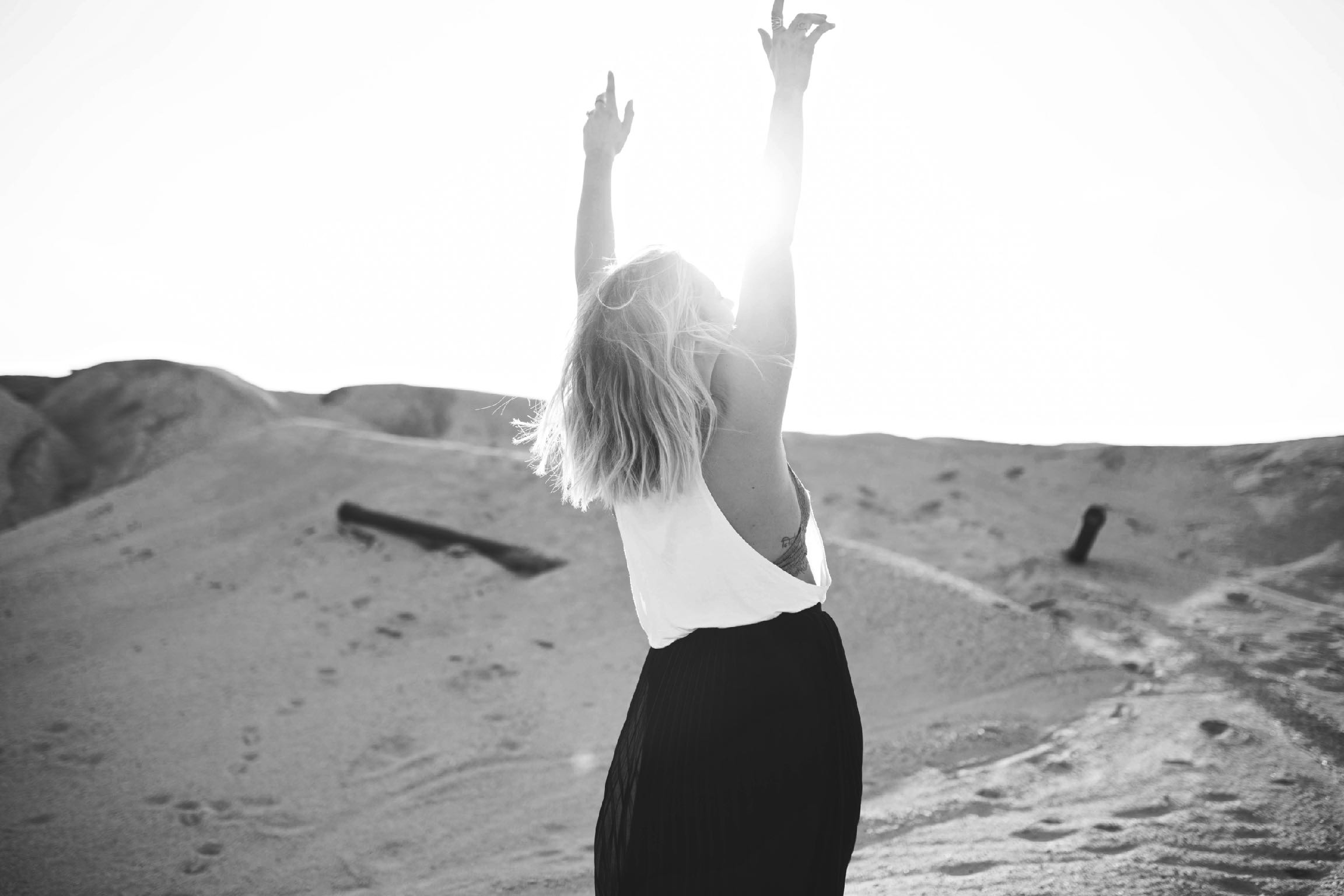 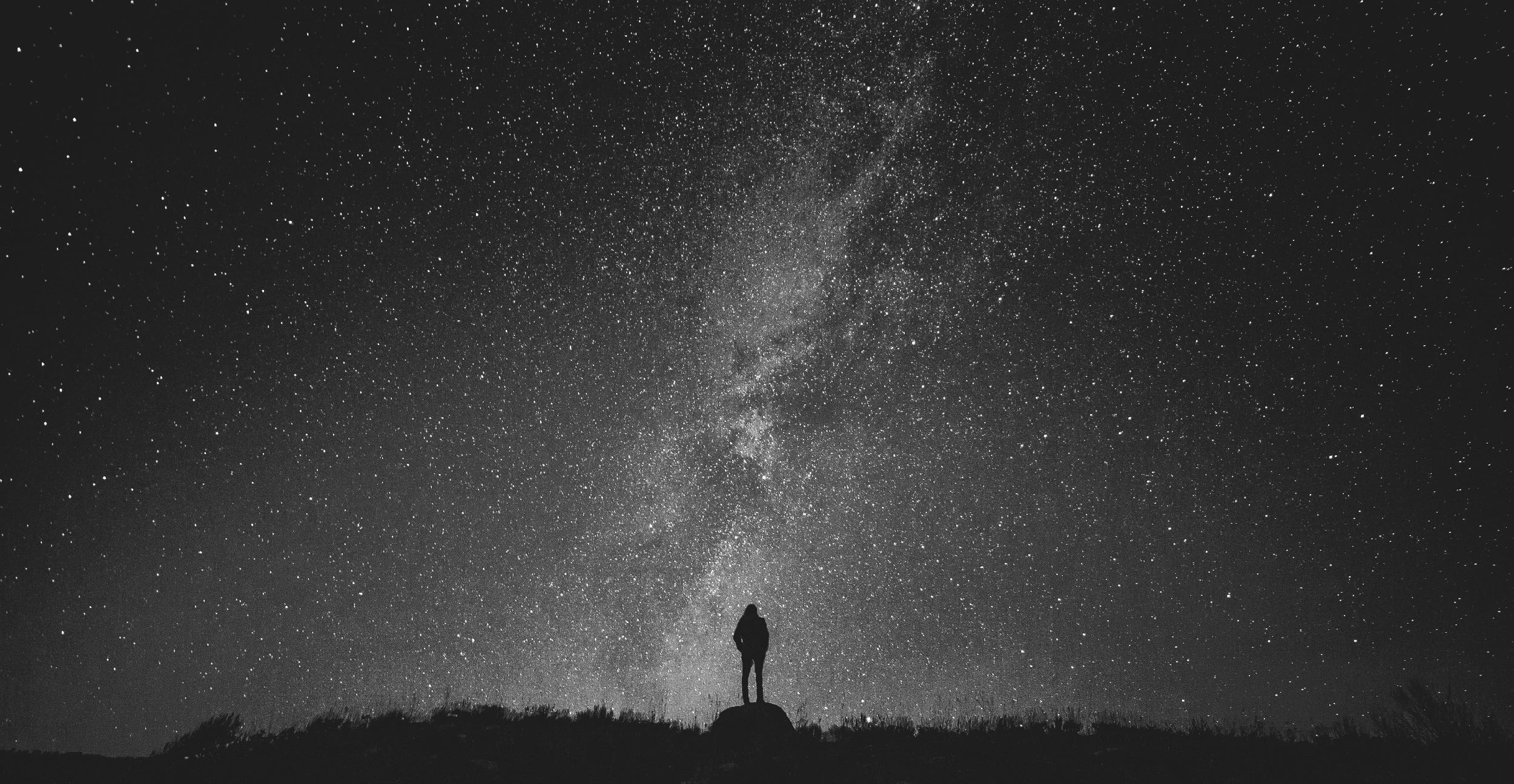 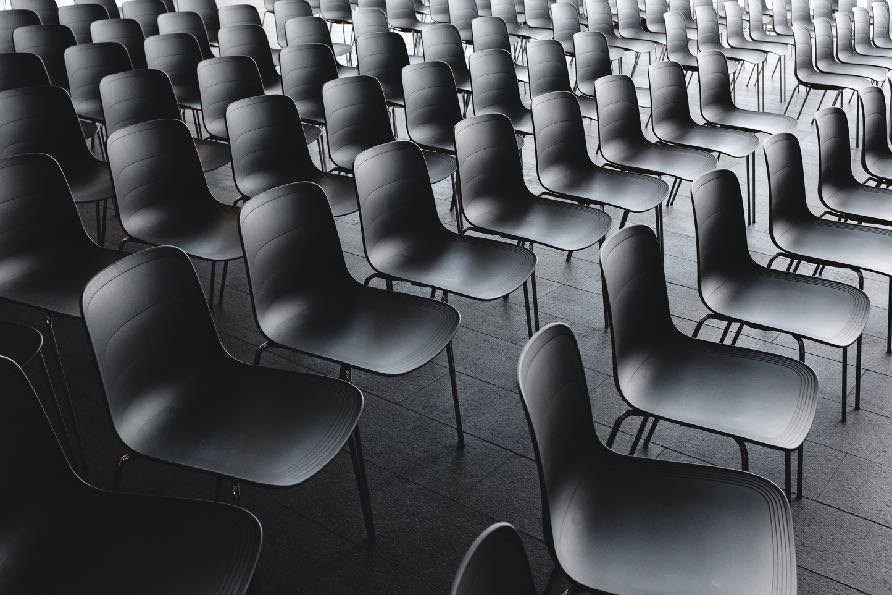 2022
XVI Congresso da Sociedade Portuguesa de Ciências da Educação (SPCE)
Educação e Cidades: Tempos, espaços, atores e culturas
“Citação”
– Nome
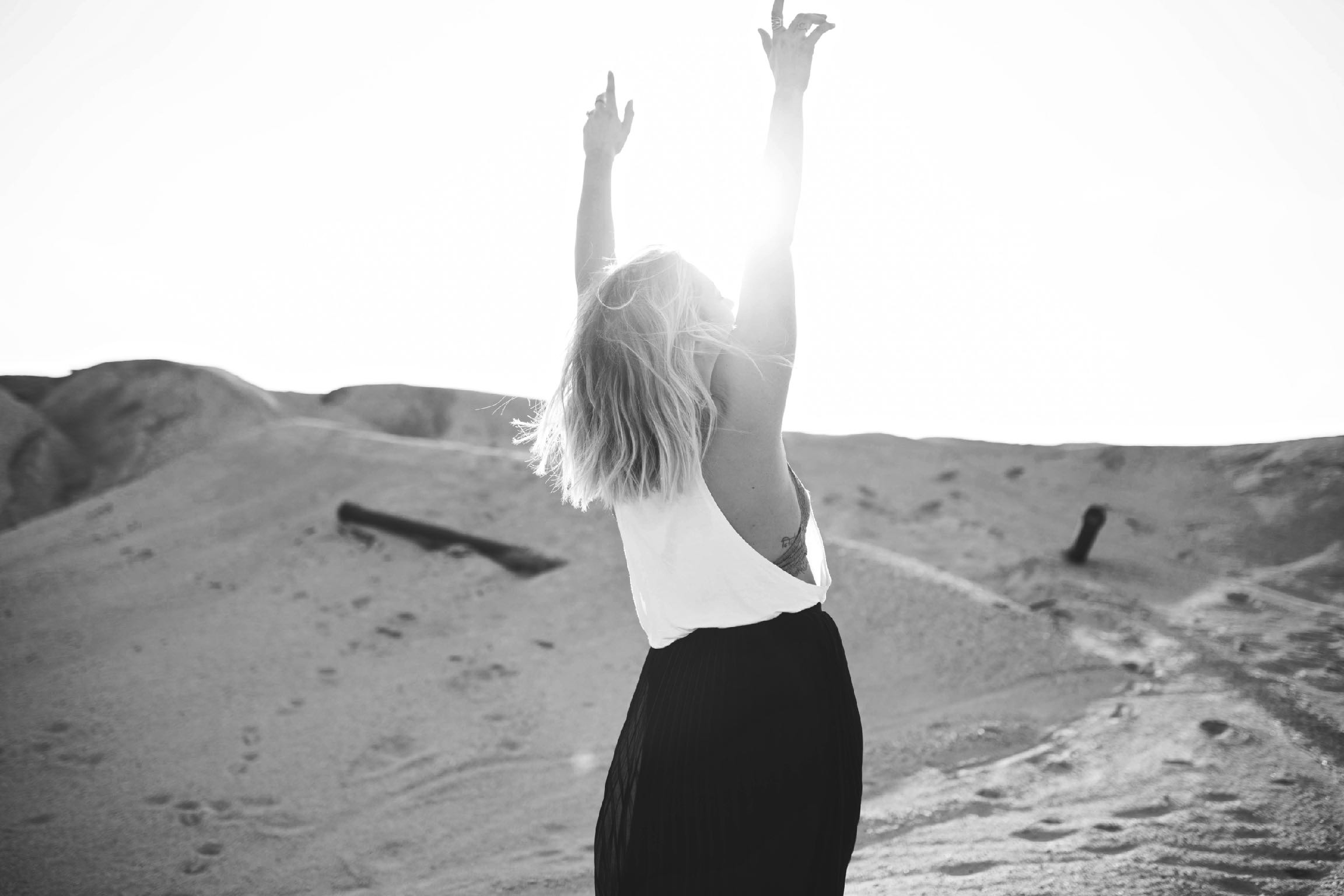